Esperanto online:
20 Fragen – 20 demandoj
Ferenc (Francisko) Szilágyi
Quelle: 

Szilágyi, Dr. Ferenc: Ellernu! Progresa kurso de Esperanto. Budapest: Literatura Mondo 1937.
‹#›
Zwanzig Fragen – dudek demandoj (1)
‹#›
Zwanzig Fragen – dudek demandoj (1)
‹#›
Zwanzig Fragen – dudek demandoj (2)
‹#›
Zwanzig Fragen – dudek demandoj (2)
‹#›
Zwanzig Fragen – dudek demandoj (3)
‹#›
Zwanzig Fragen – dudek demandoj (3)
‹#›
Zwanzig Fragen – dudek demandoj (4)
‹#›
Zwanzig Fragen – dudek demandoj (4)
‹#›
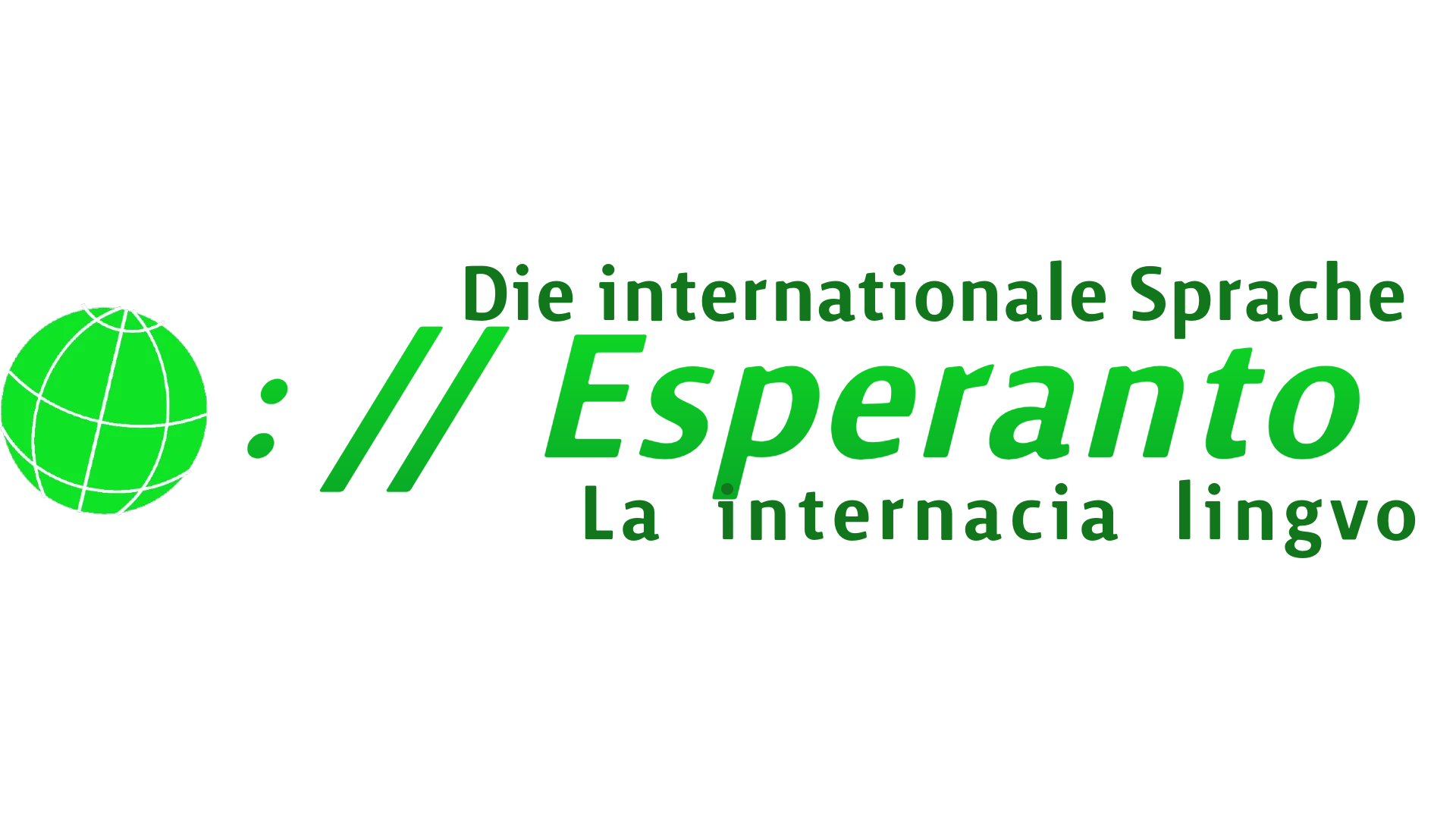 ‹#›